DAC37J82EVM, TSW14J10EVM, KC705
1
1.  Set EVM Clocking Mode to “Internal Clock”2.  Set DAC Data Input Rate to “368.64”3.  Set Number of SerDes Lanes to “2”4.  Set Interpolation to “1”  			GUI shall look as shown below
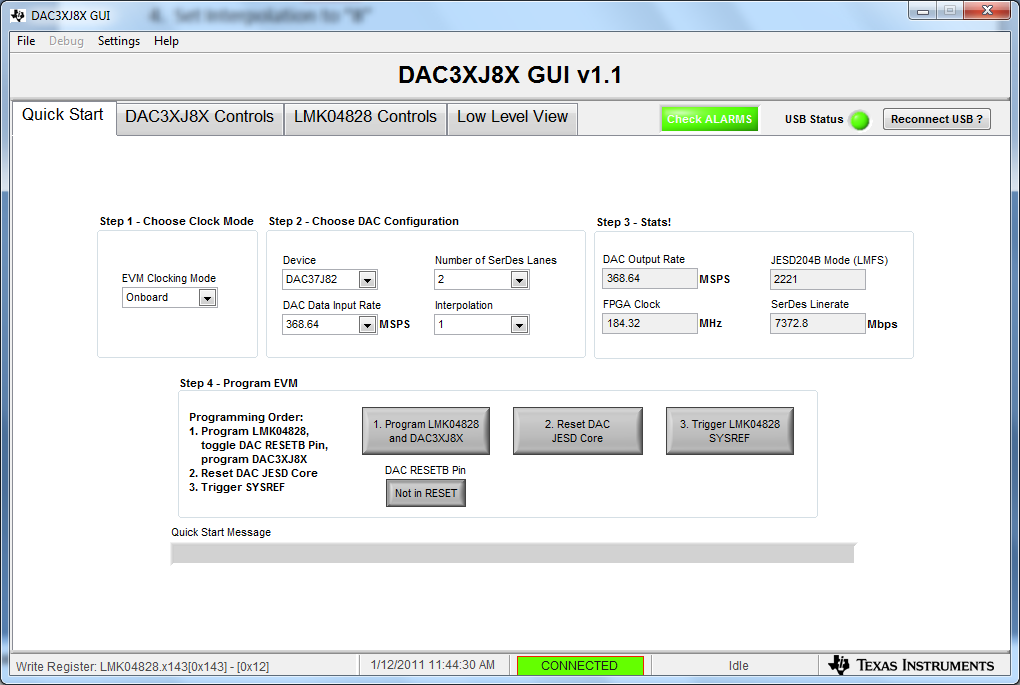 1.  Set clk0 to div by 8 (for FPGA reference clock = 368.64MHz)2.  Deselect Group powerdown and set CLKout 12 and 13 to div 16 (for FPGA core clock = 184.32MHz)
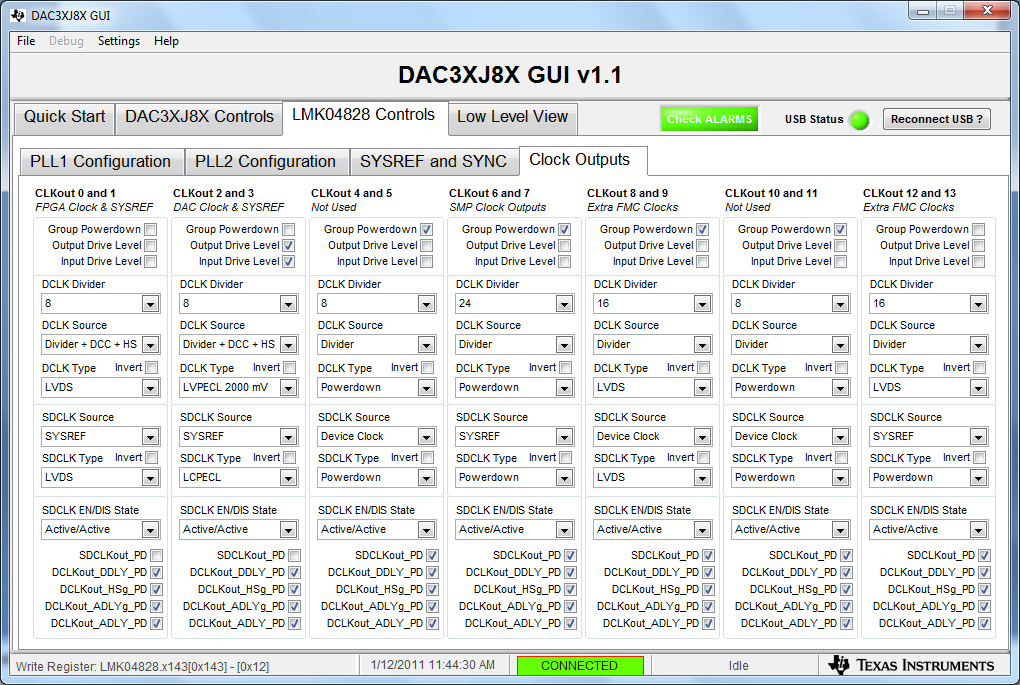 1.  Set SYSREF divider to 512 to generate a 5.76MHz SYSREF clock
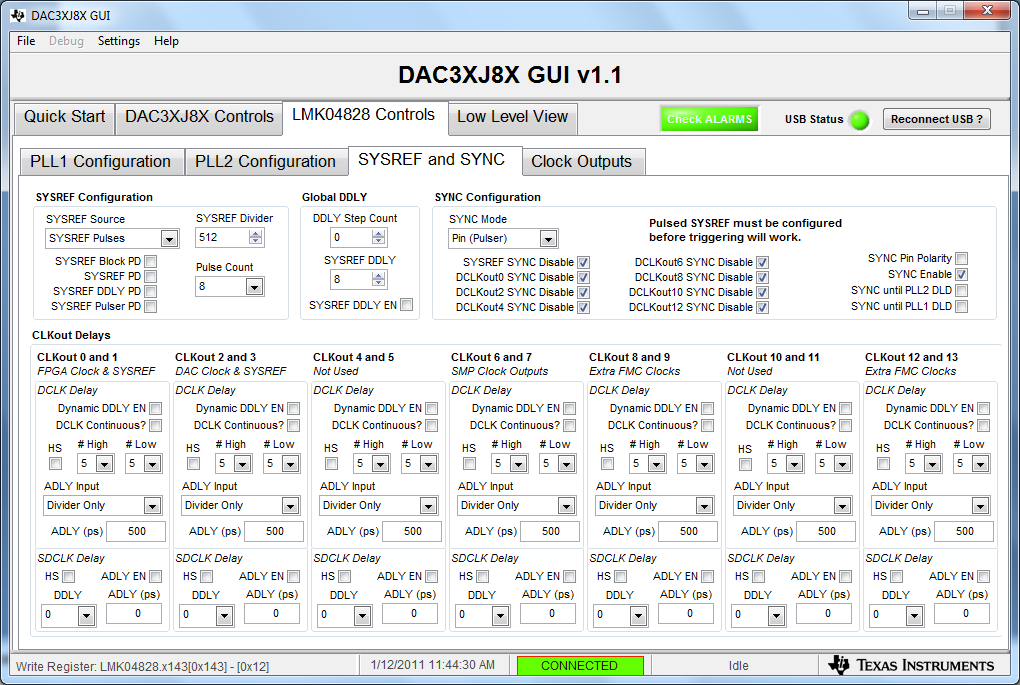 Loaded 10MHz tone DAC Test Pattern
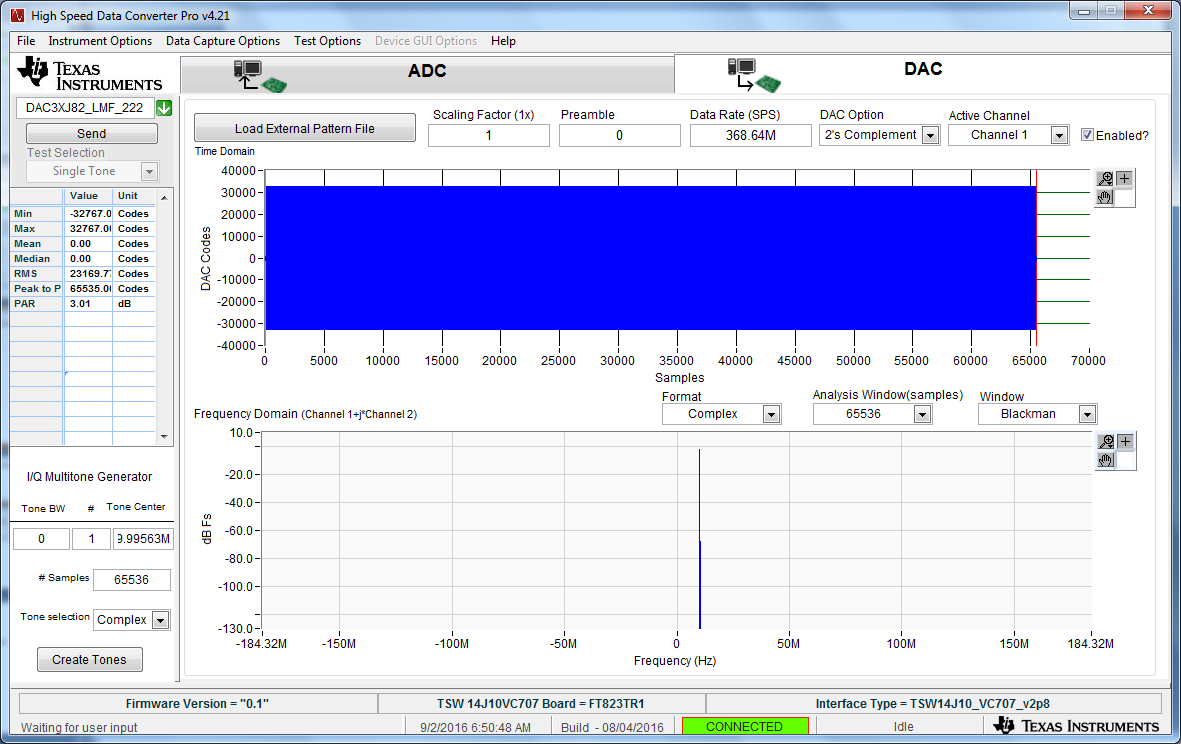 5
Click on “Send”.  Lane rate is 7.3728G. FPGA REF CLK is 368.64M. FPGA Core CLK is set to 184.32M.
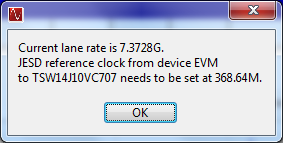 6
The KC705 status LED’s shall look as follows:D1 – BlinkingD2 – BlinkingD3 – BlinkingD4 – onD5 – offD6 – offD7 – offD8 – on
7
Go back to the DAC38J8x GUI1. Click on button 2 called “Reset DAC JESD Core”2. Click on button 3 called “Trigger LMK04828 SYSREF”
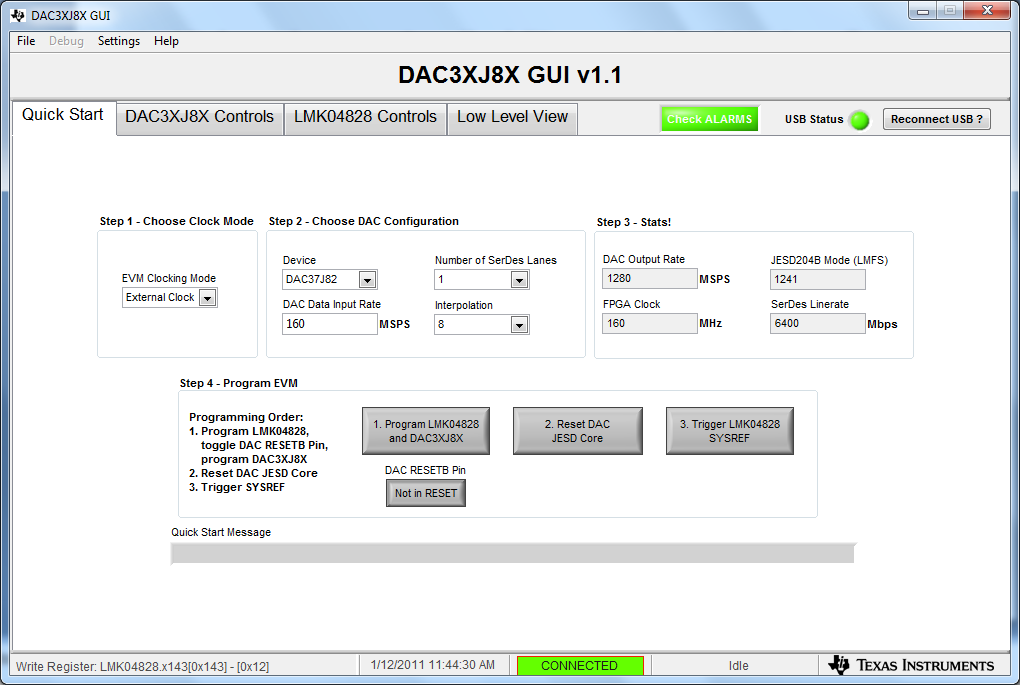 Alarm status